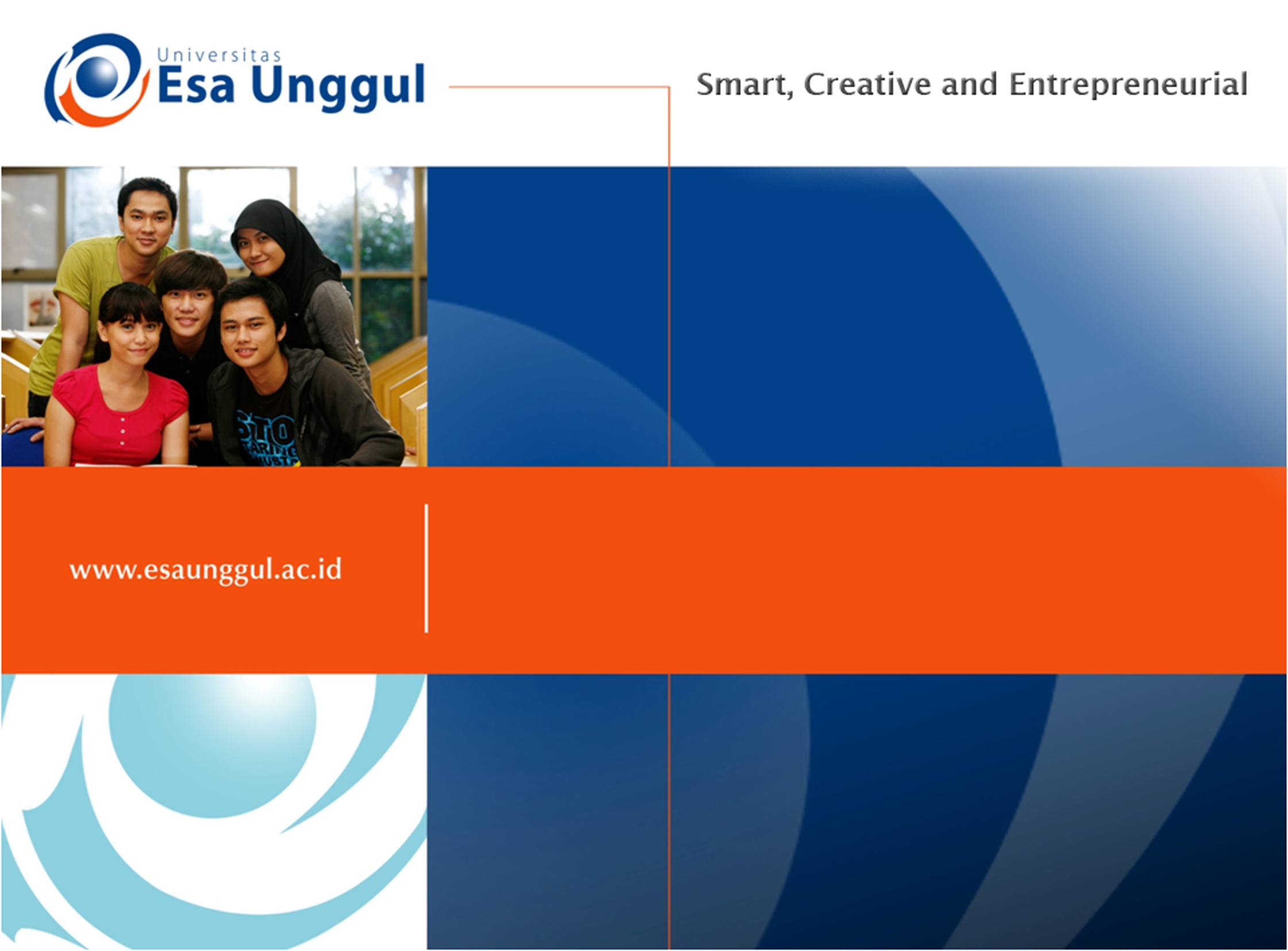 PERENCANAAN MEDIA KOMUNIKASI KESEHATAN

PERTEMUAN  10
NAURI ANGGITA TEMESVARI, SKM., MKM
PRODI MIK, FIKES
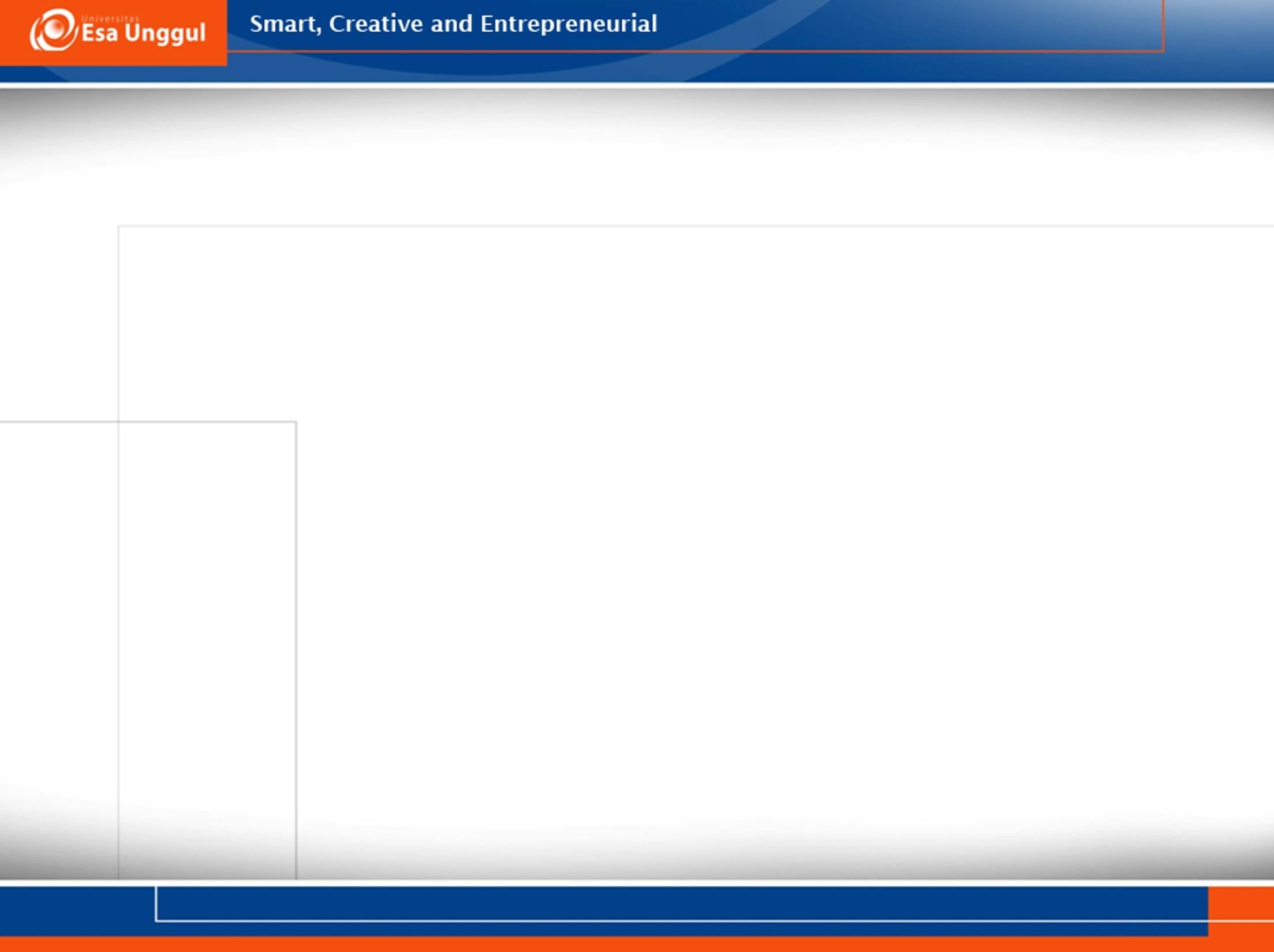 KEMAMPUAN AKHIR YANG DIHARAPKAN
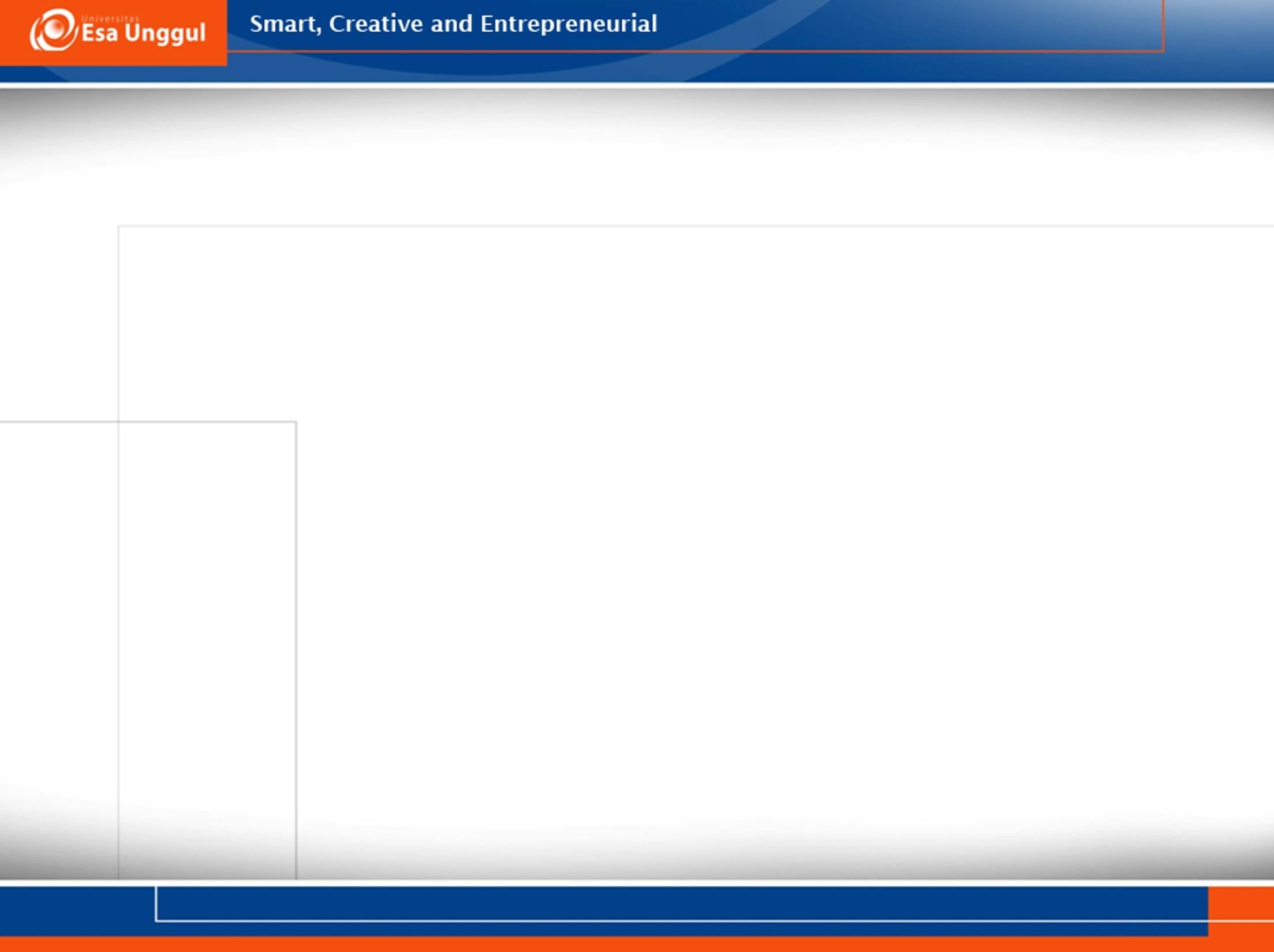 Types of health communication
Persuasive or behavioural communication
Risk communication
Media advocacy
Entertainment education
Interactive health communication
Communication for social change
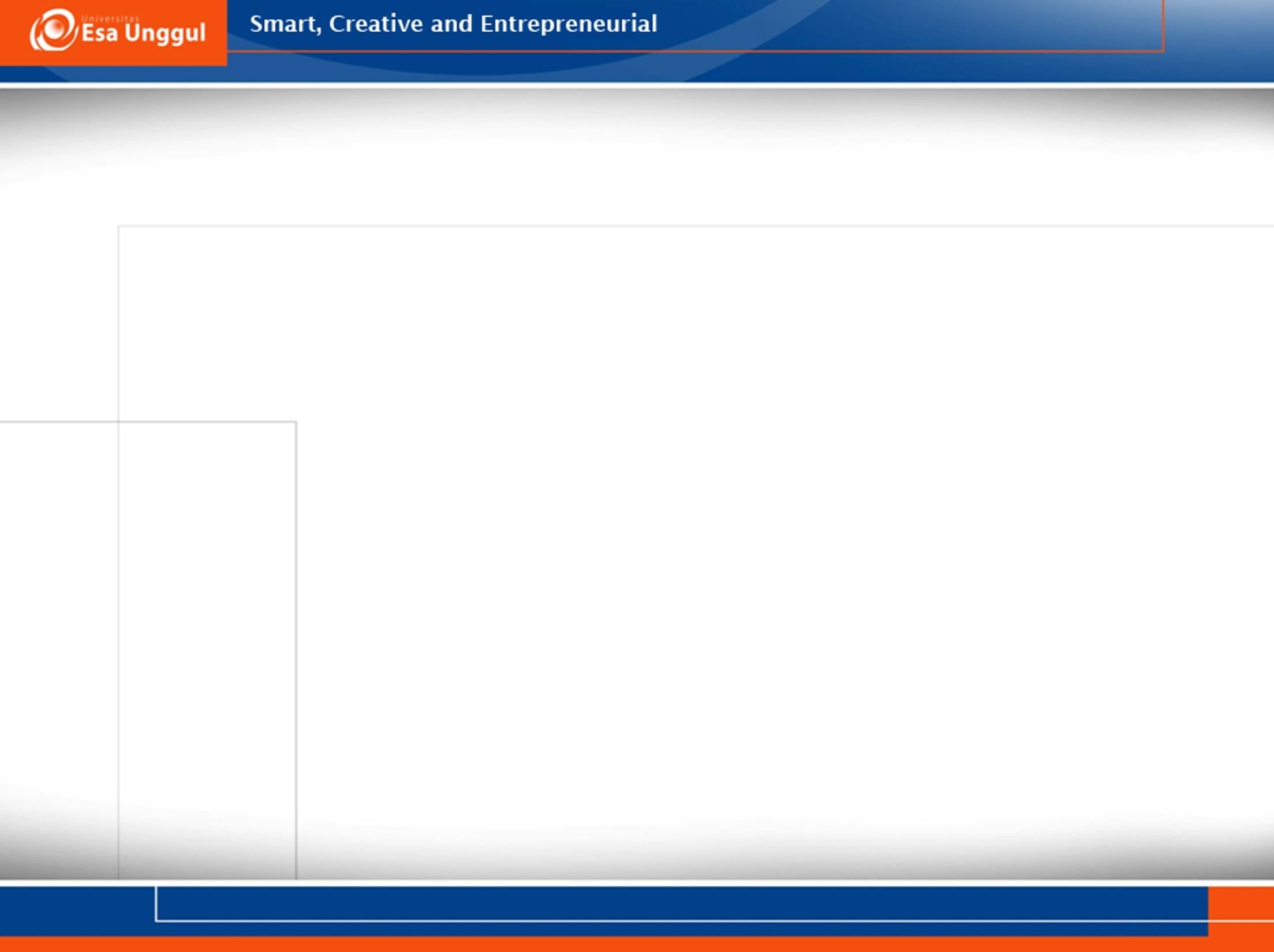 5 KriteriaPengembangan Media Komunikasi Kesehatan
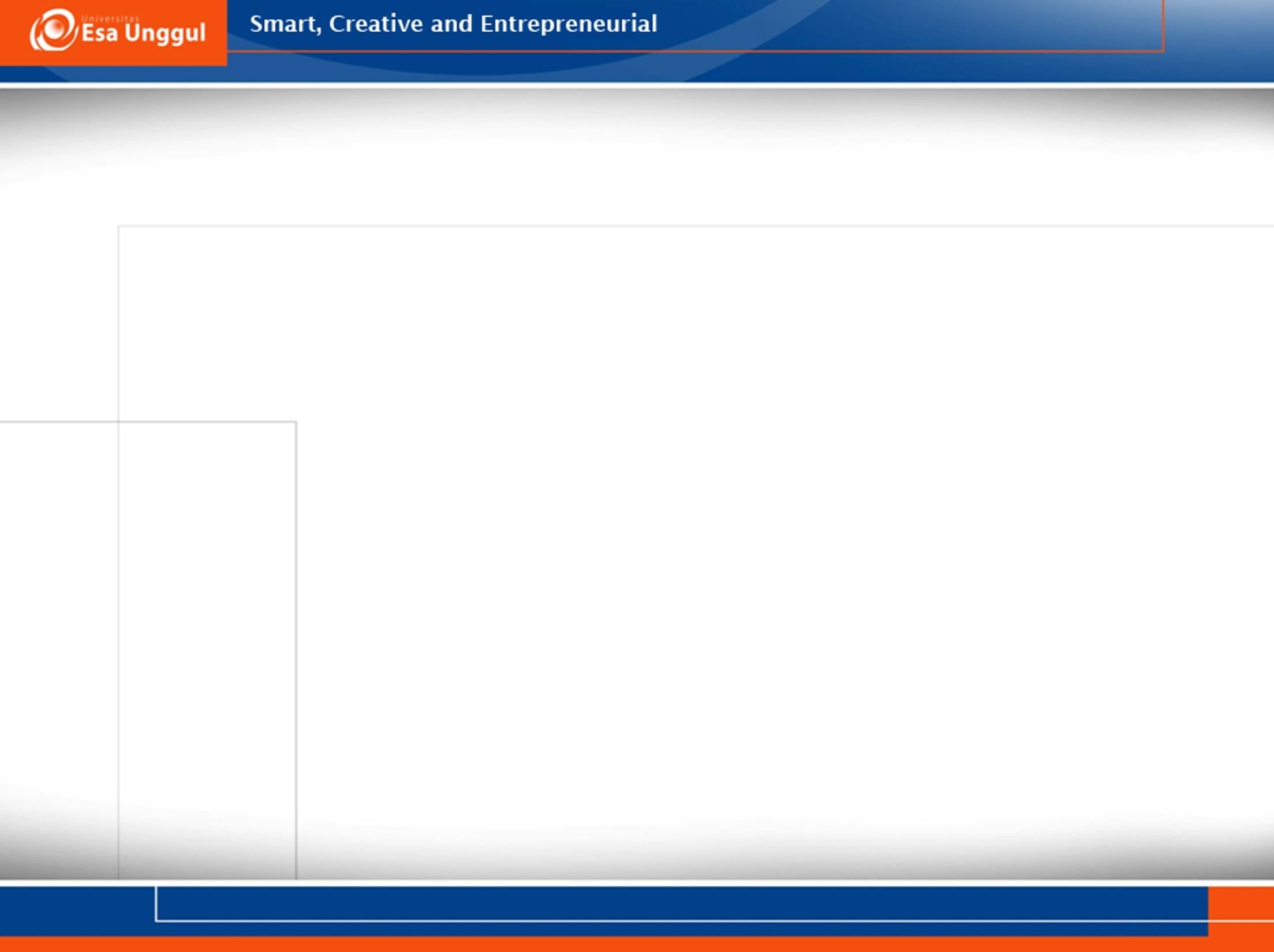 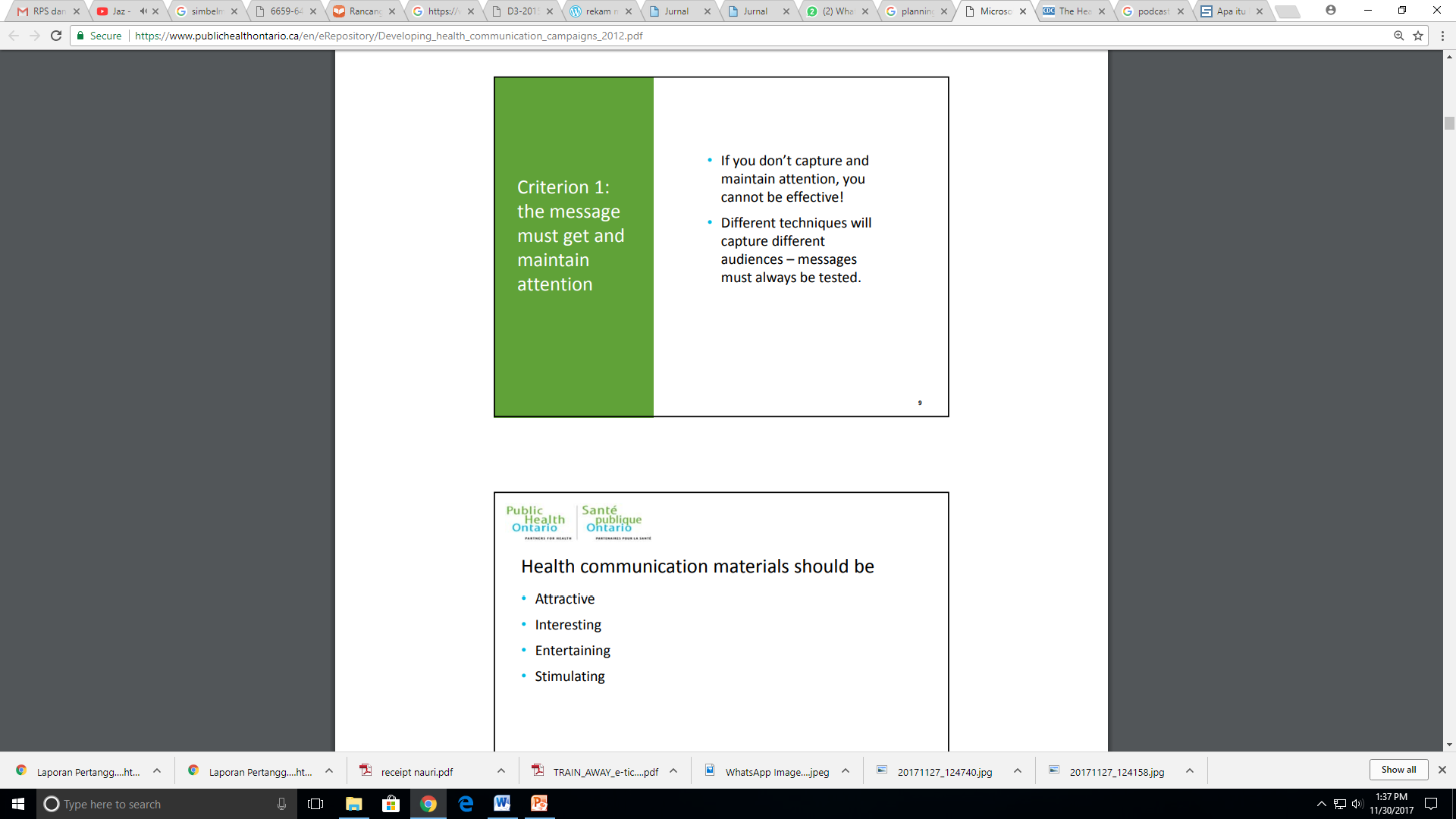 Health communication materials should be:
Attractive
Interesting
Entertaining
Stimulating
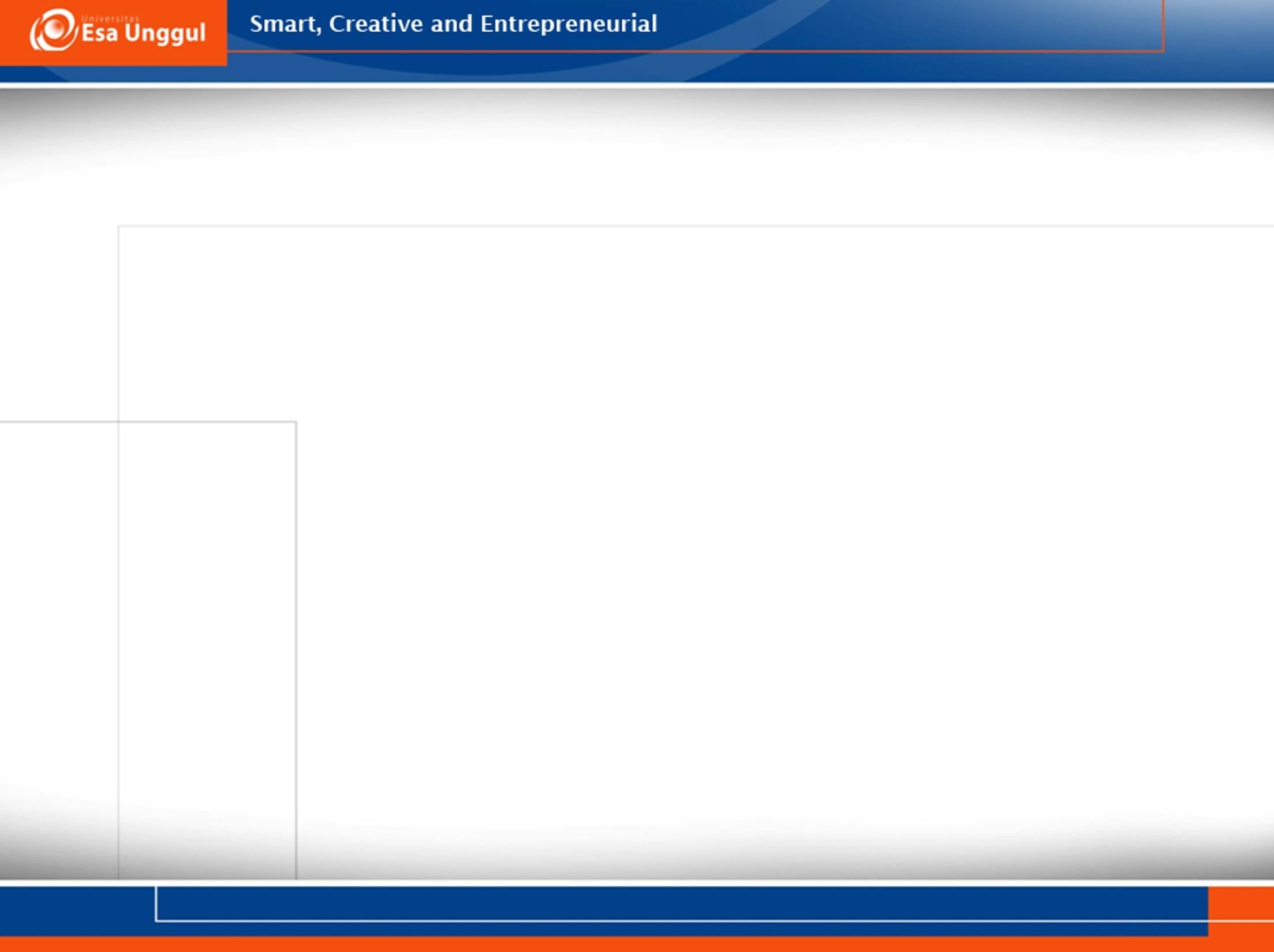 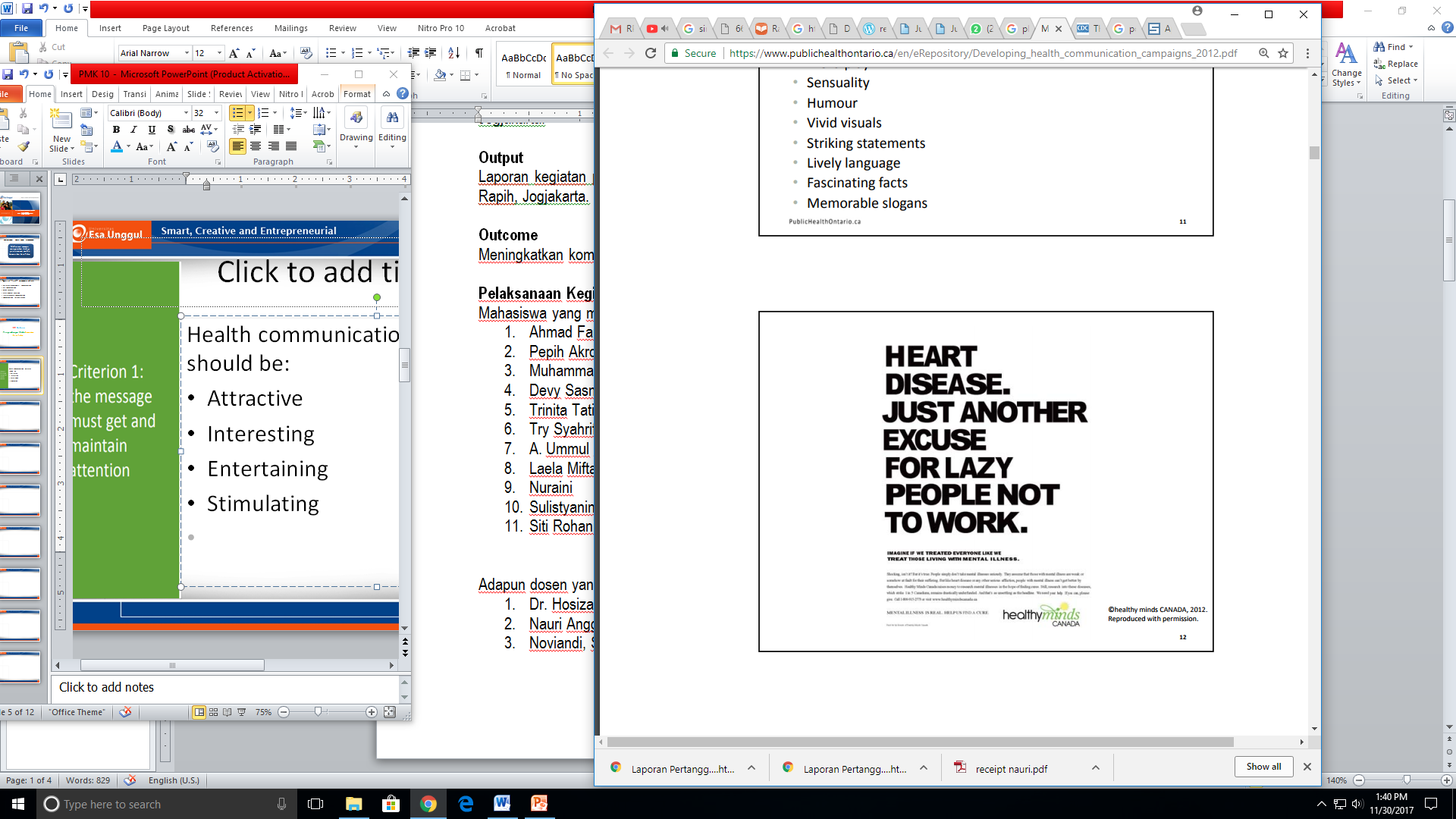 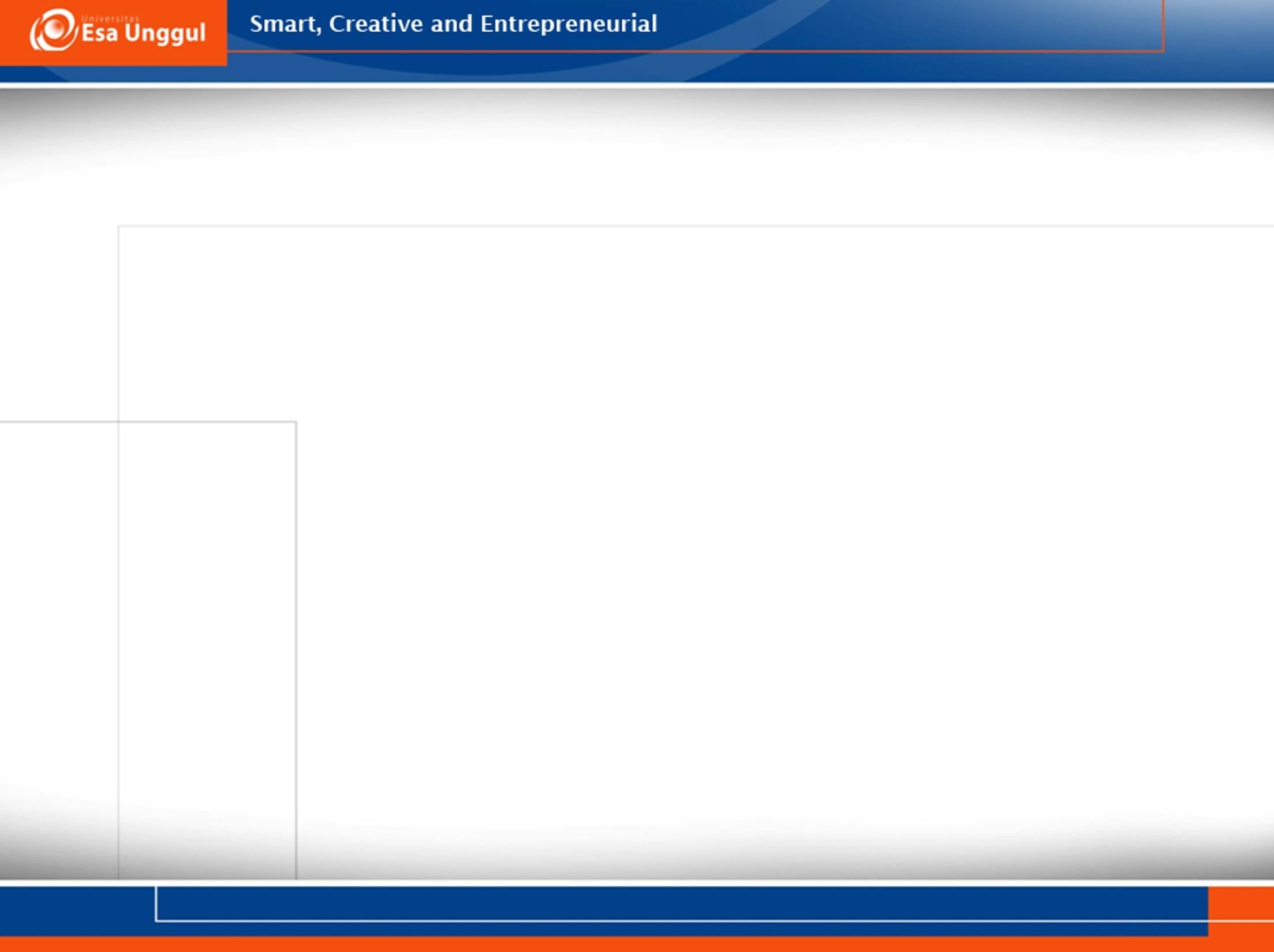 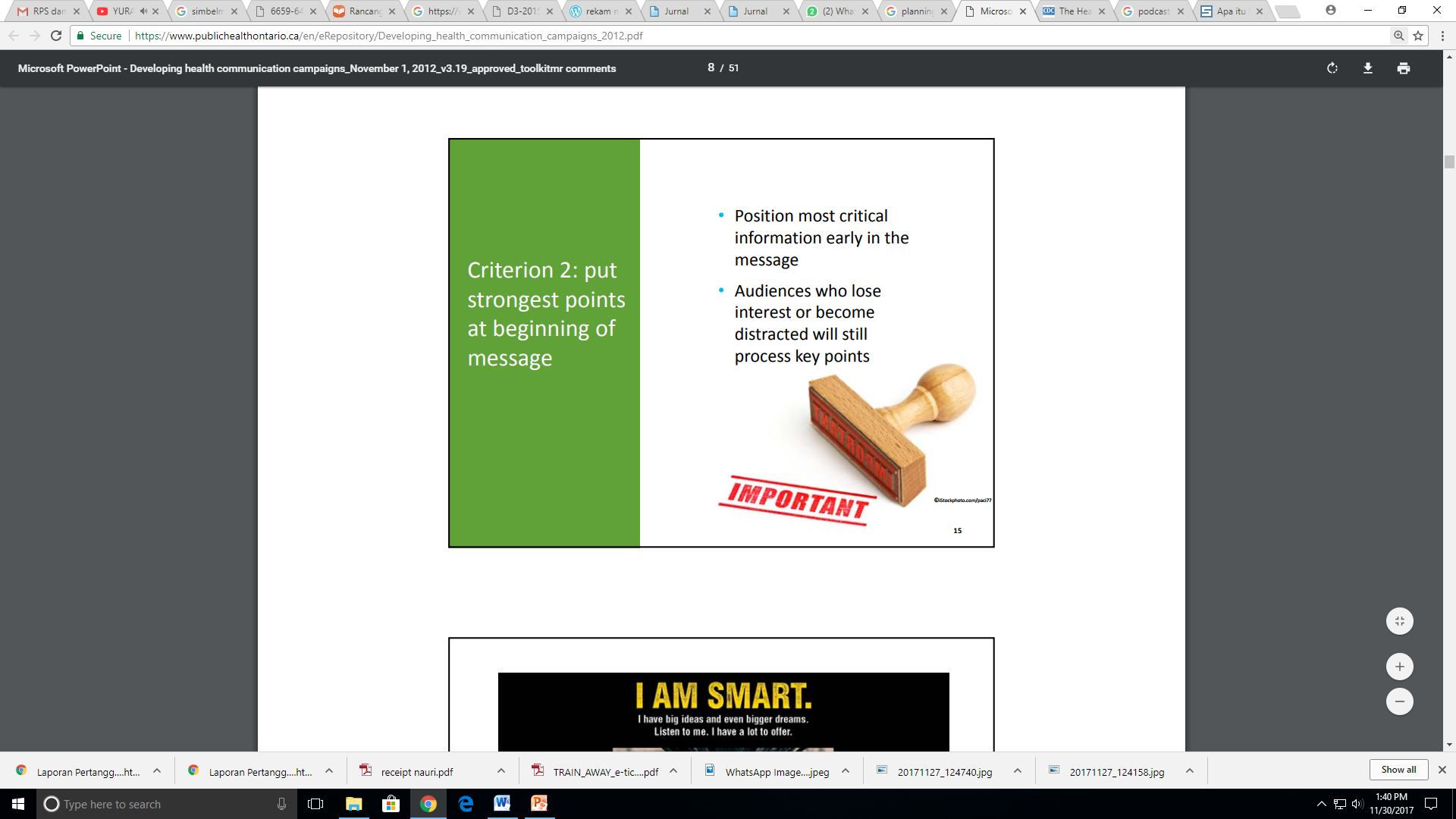 Position most critical information early in the message 
Audiences who lose interest or become distracted will still process key points
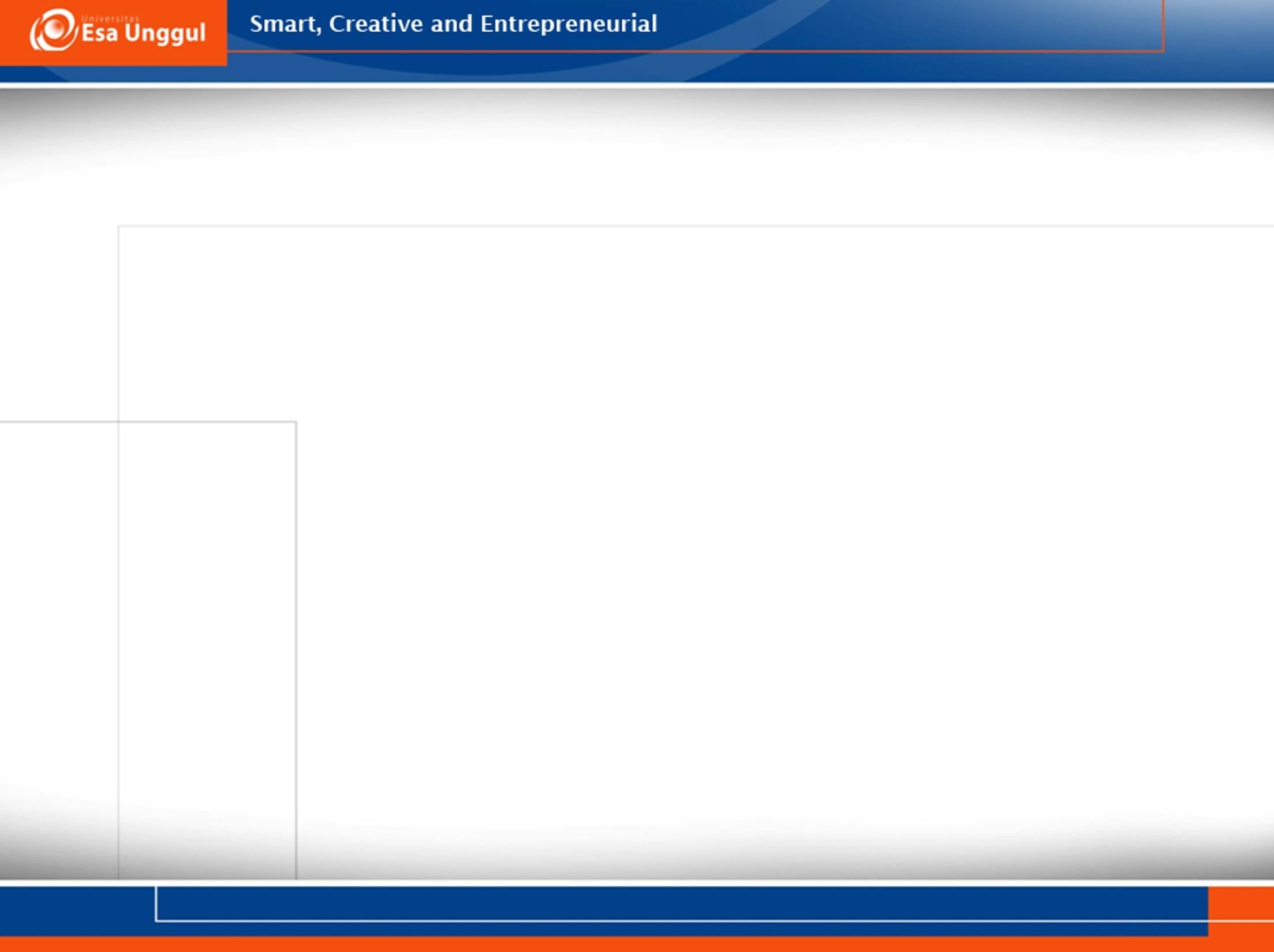 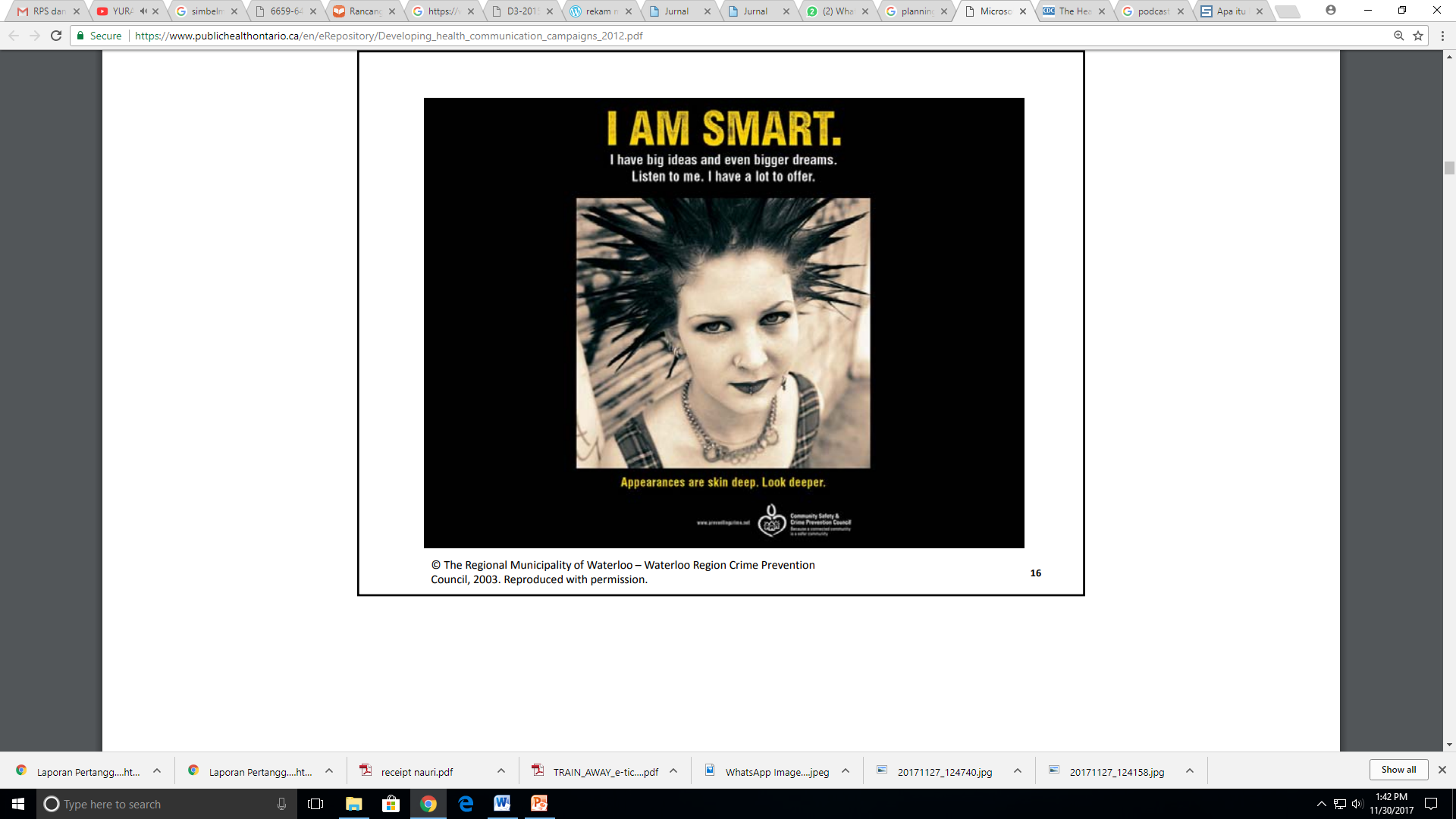 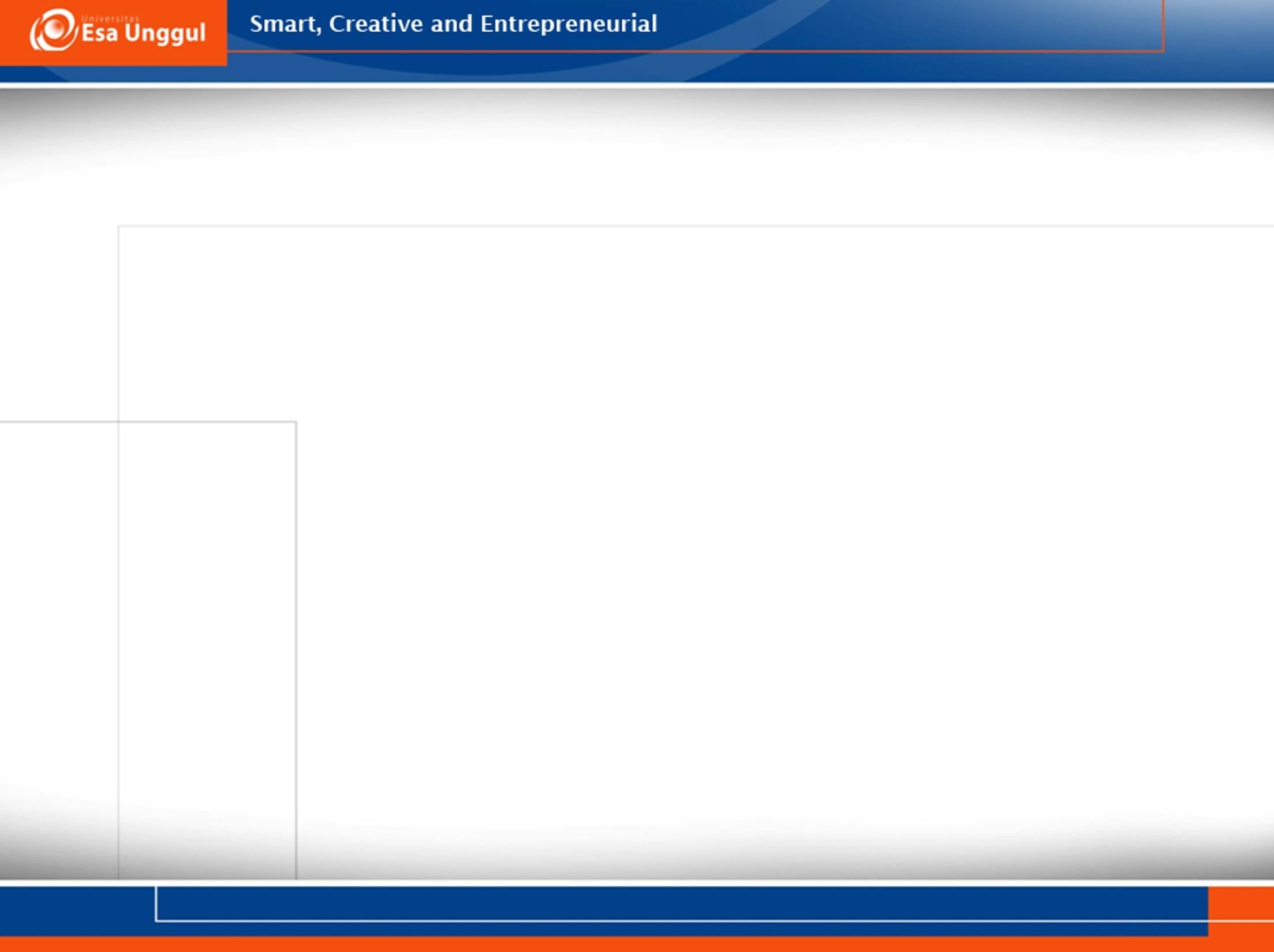 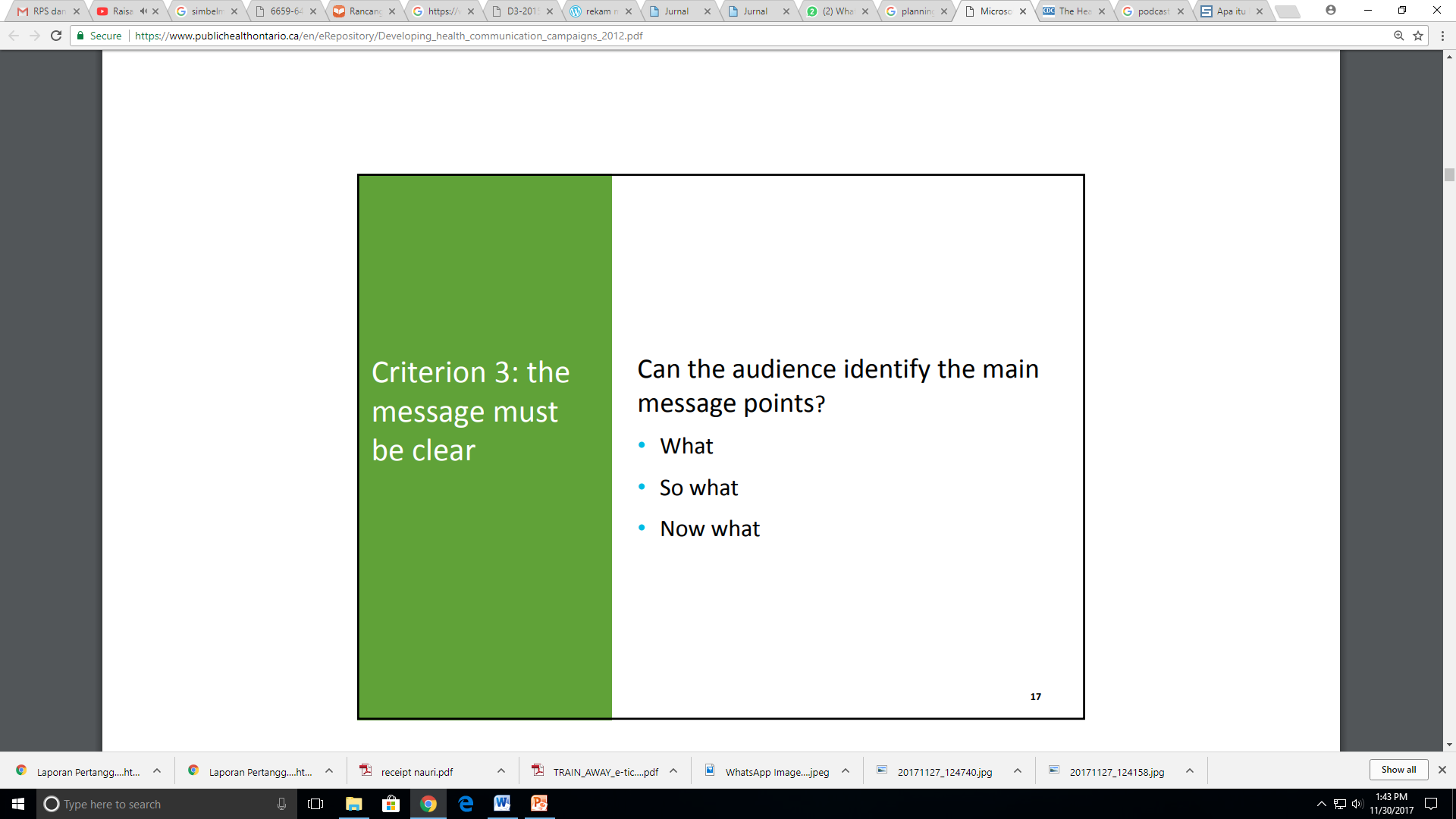 Can the audience identify the main message points? 
What 
So what 
Now what
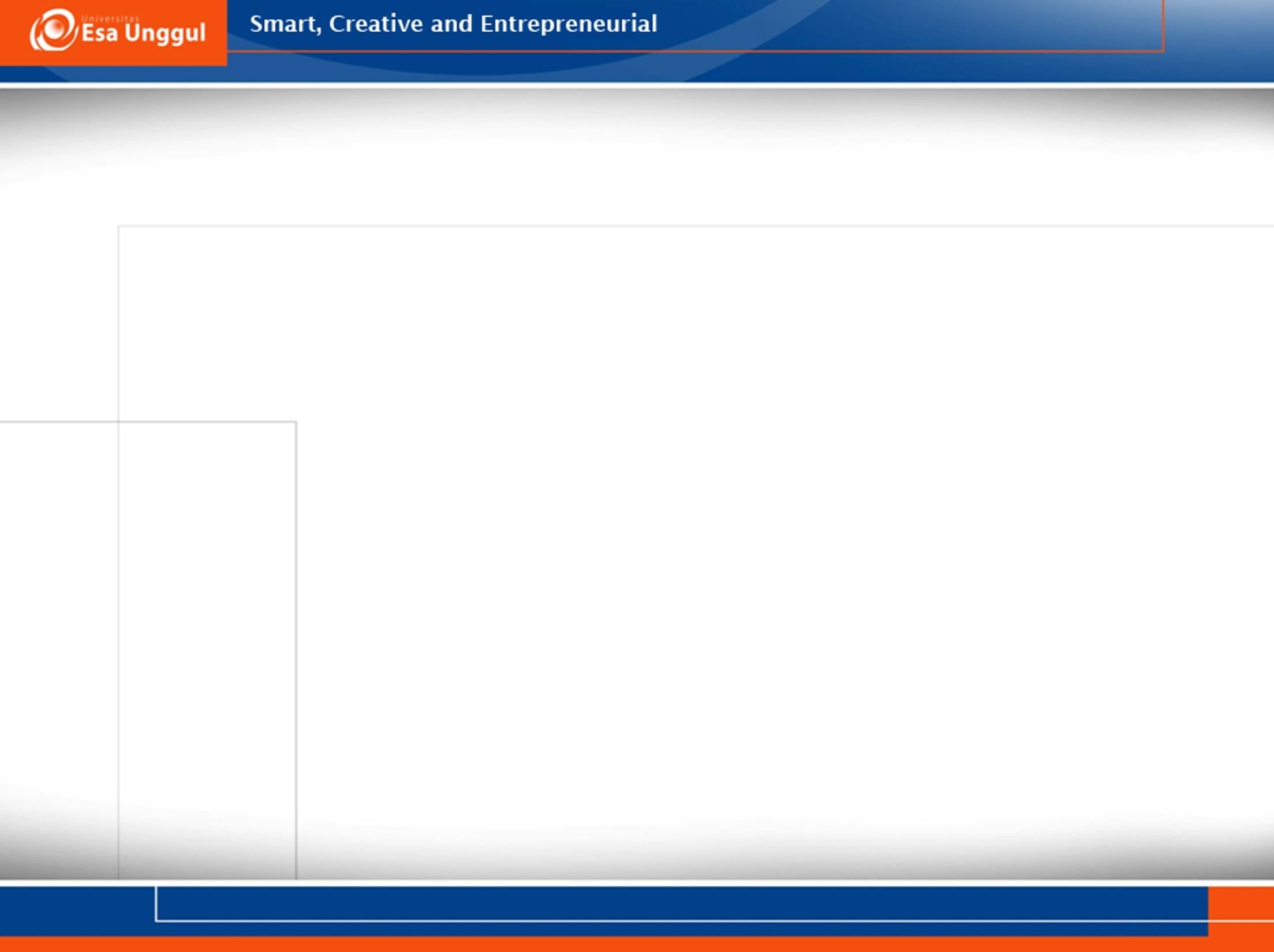 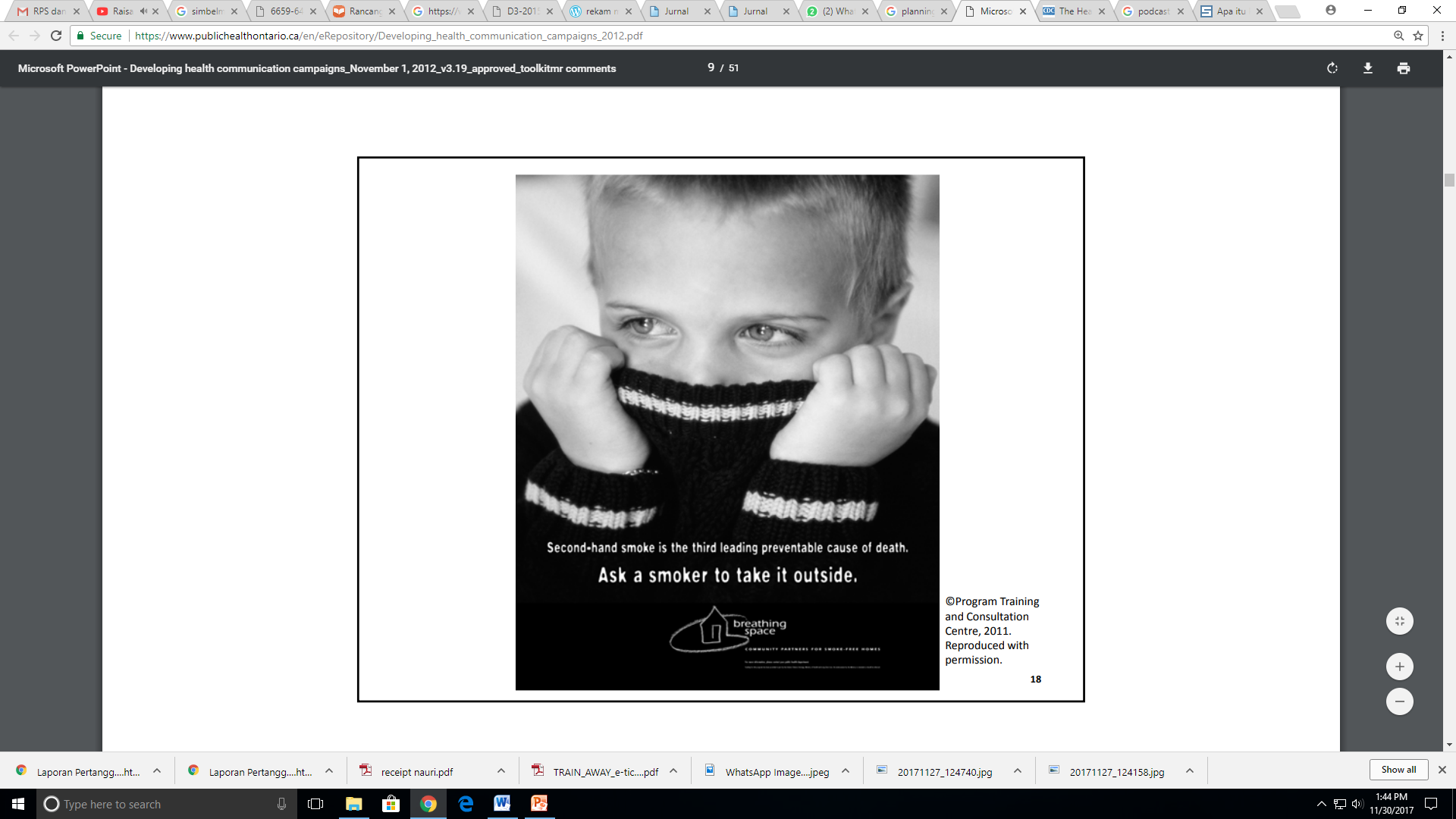 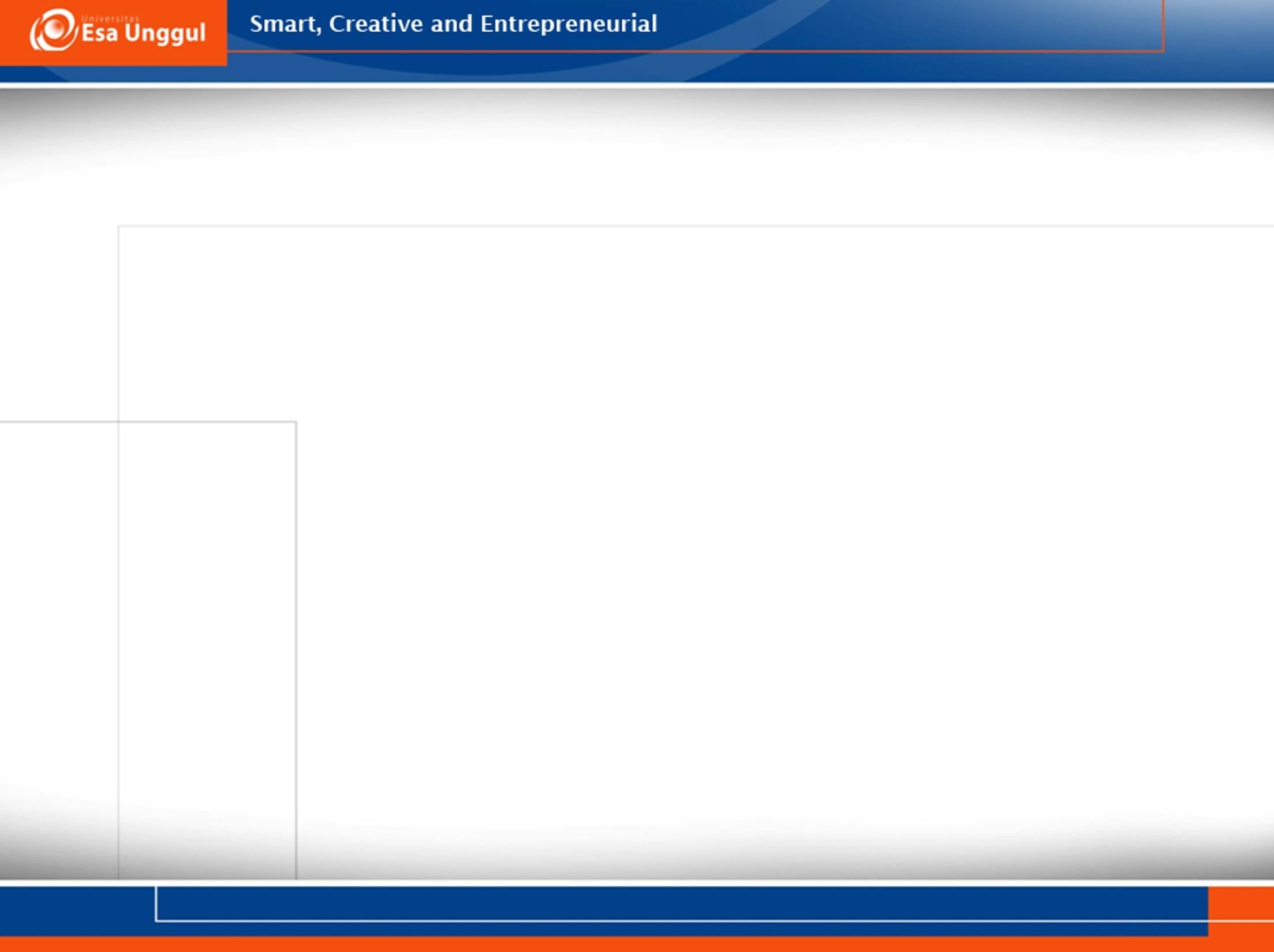 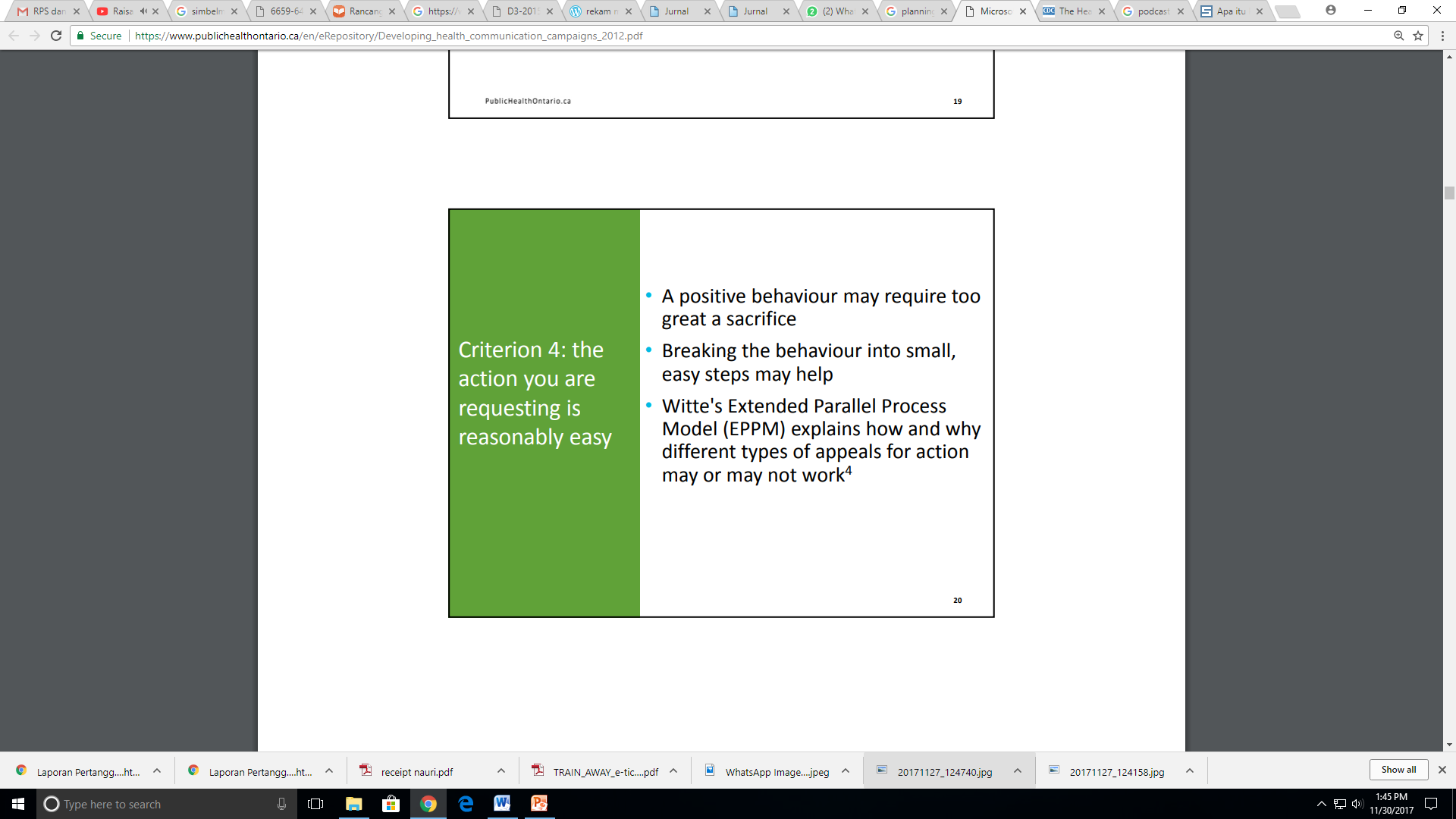 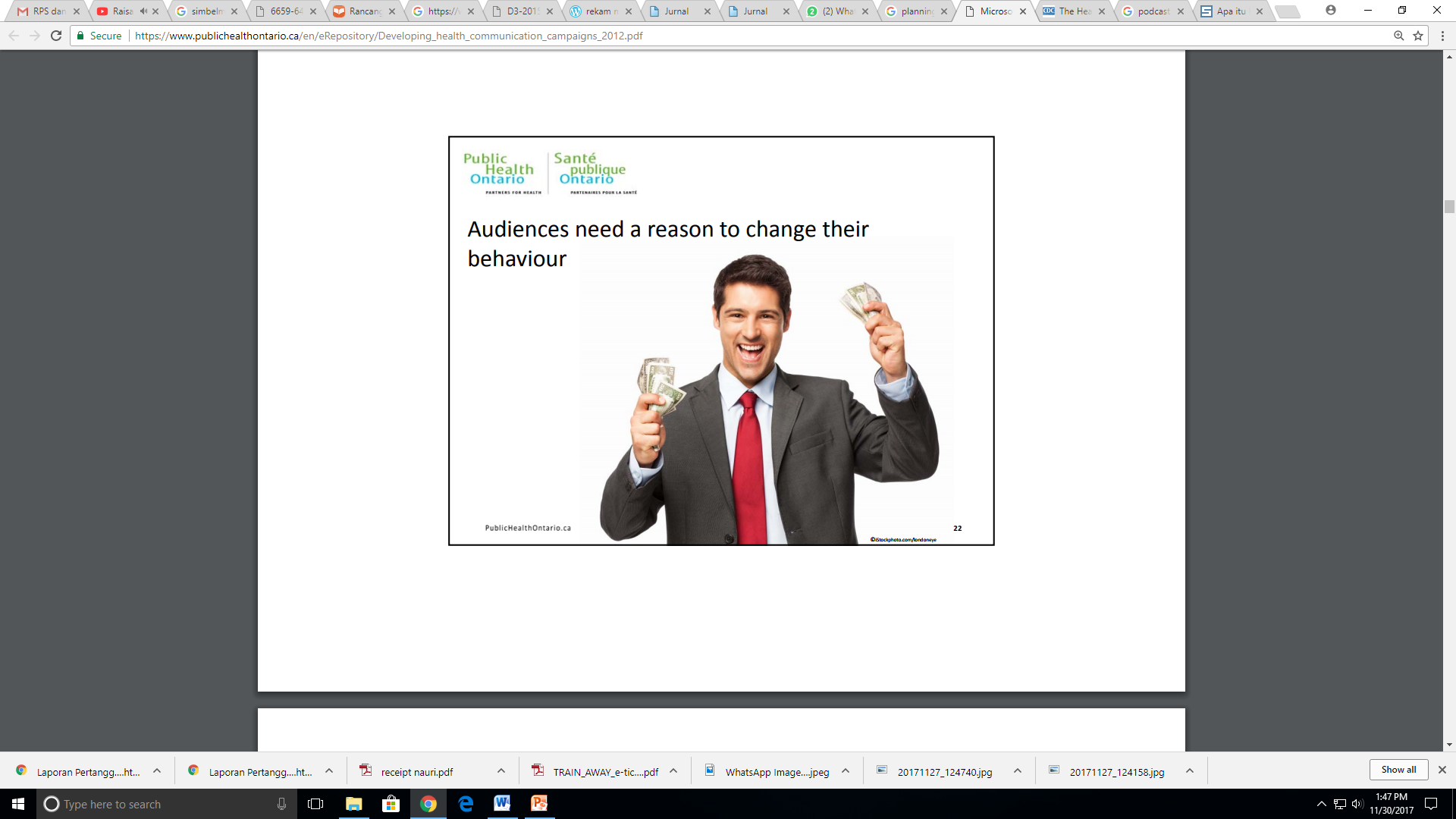 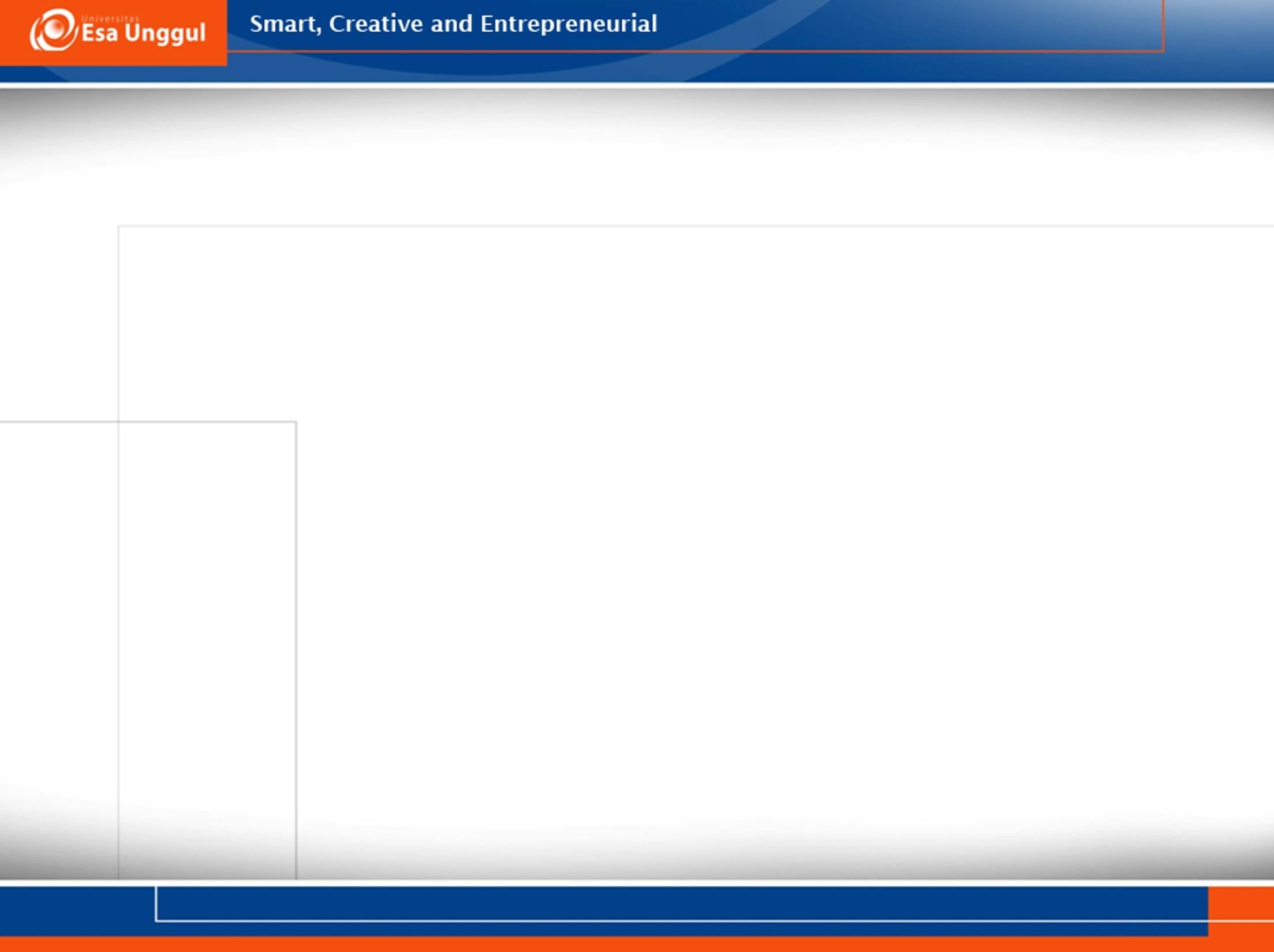 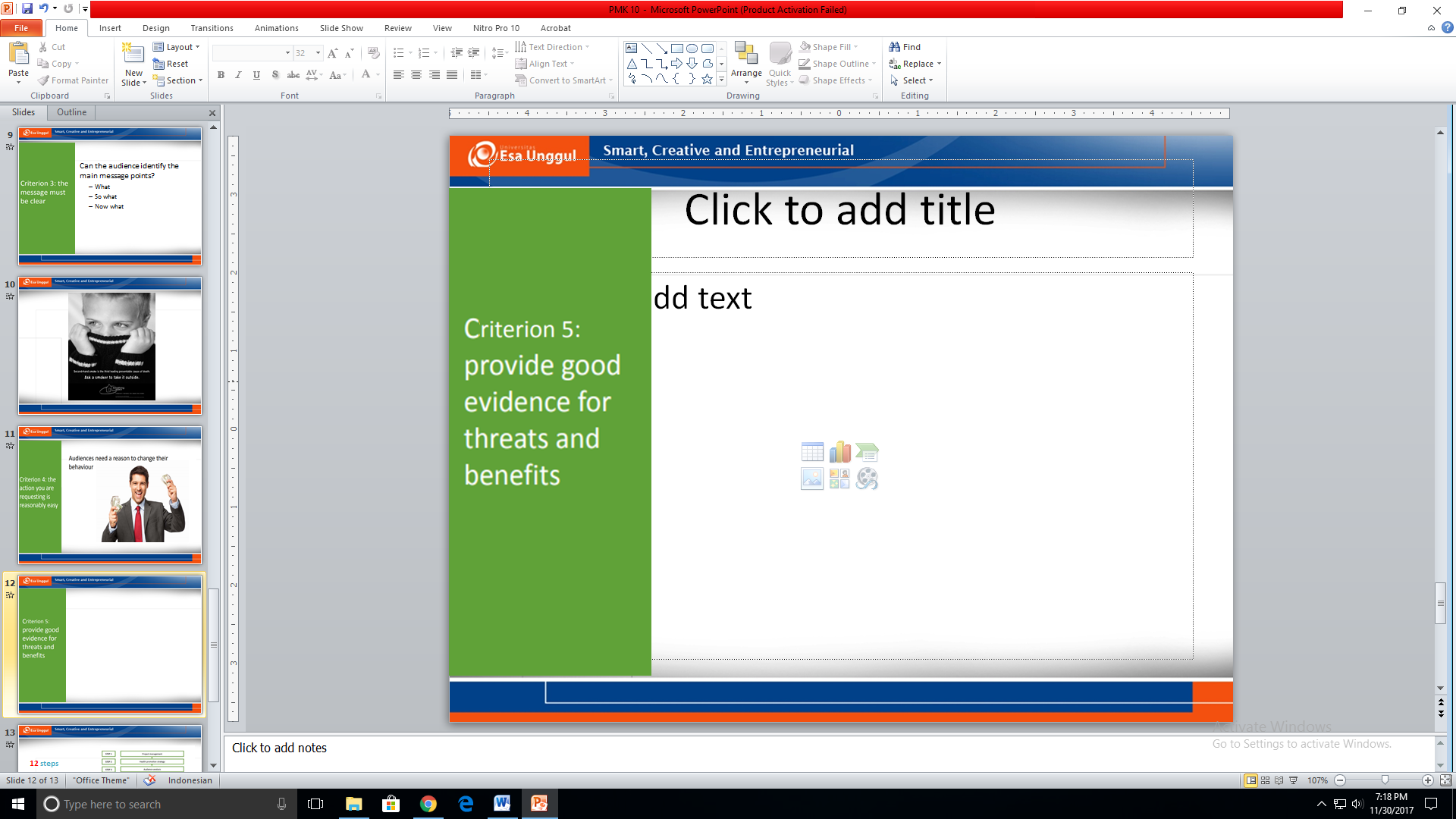 Provide credible evidence that threats/benefits are real and likely and that what you recommend will alleviate those threats (i.e., response efficacy)
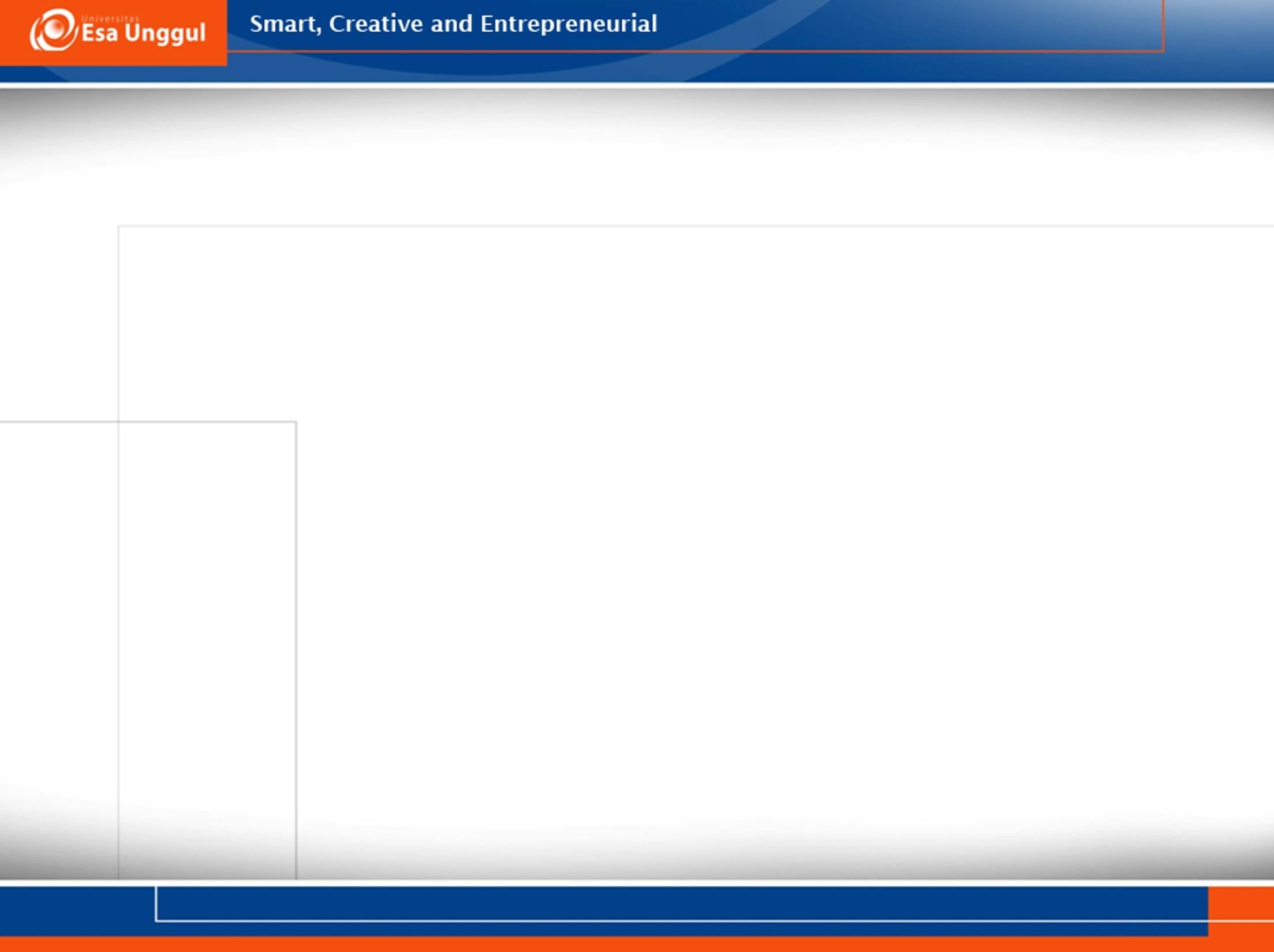 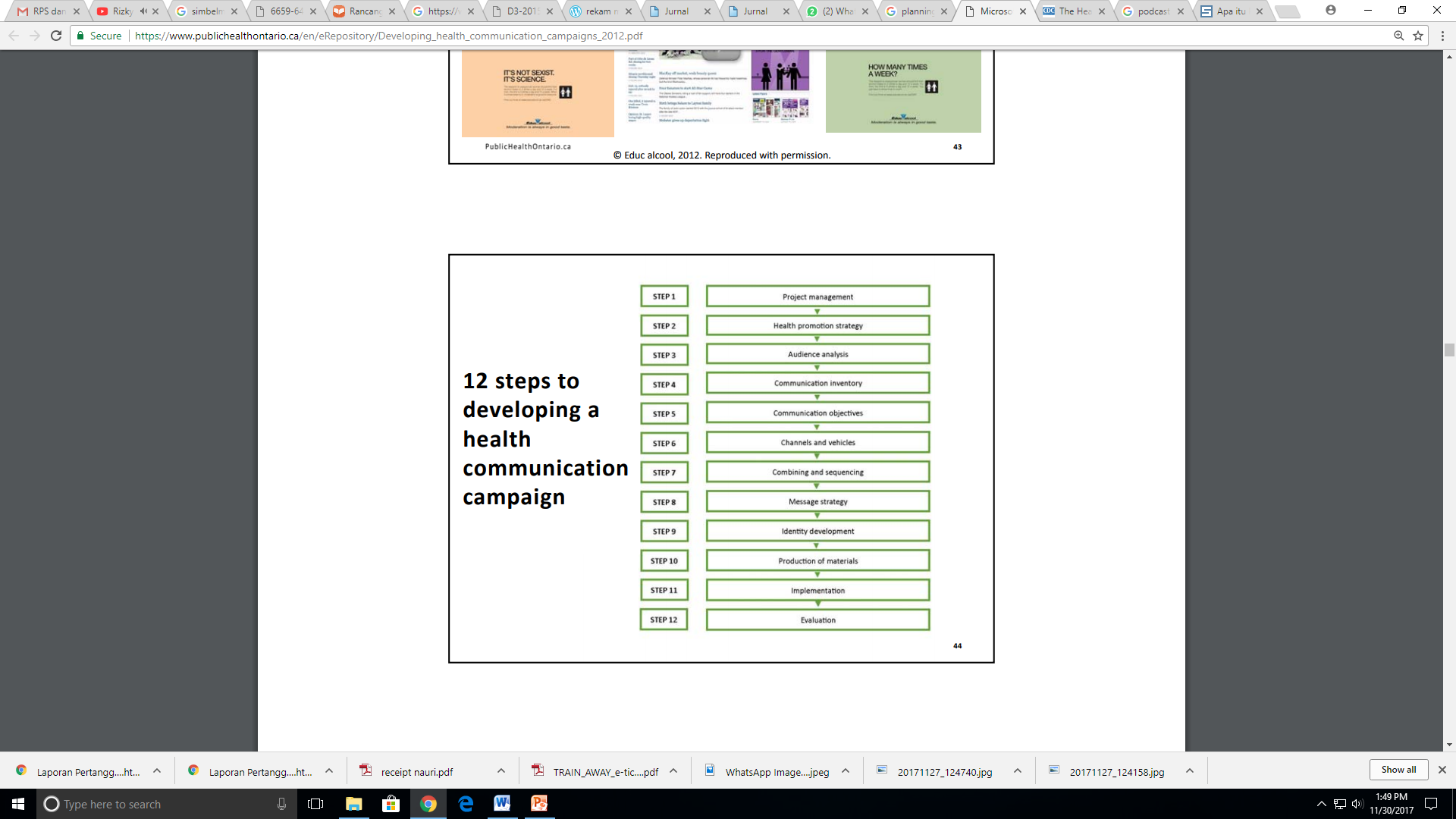 12 steps

Developing Health
Communication
Media